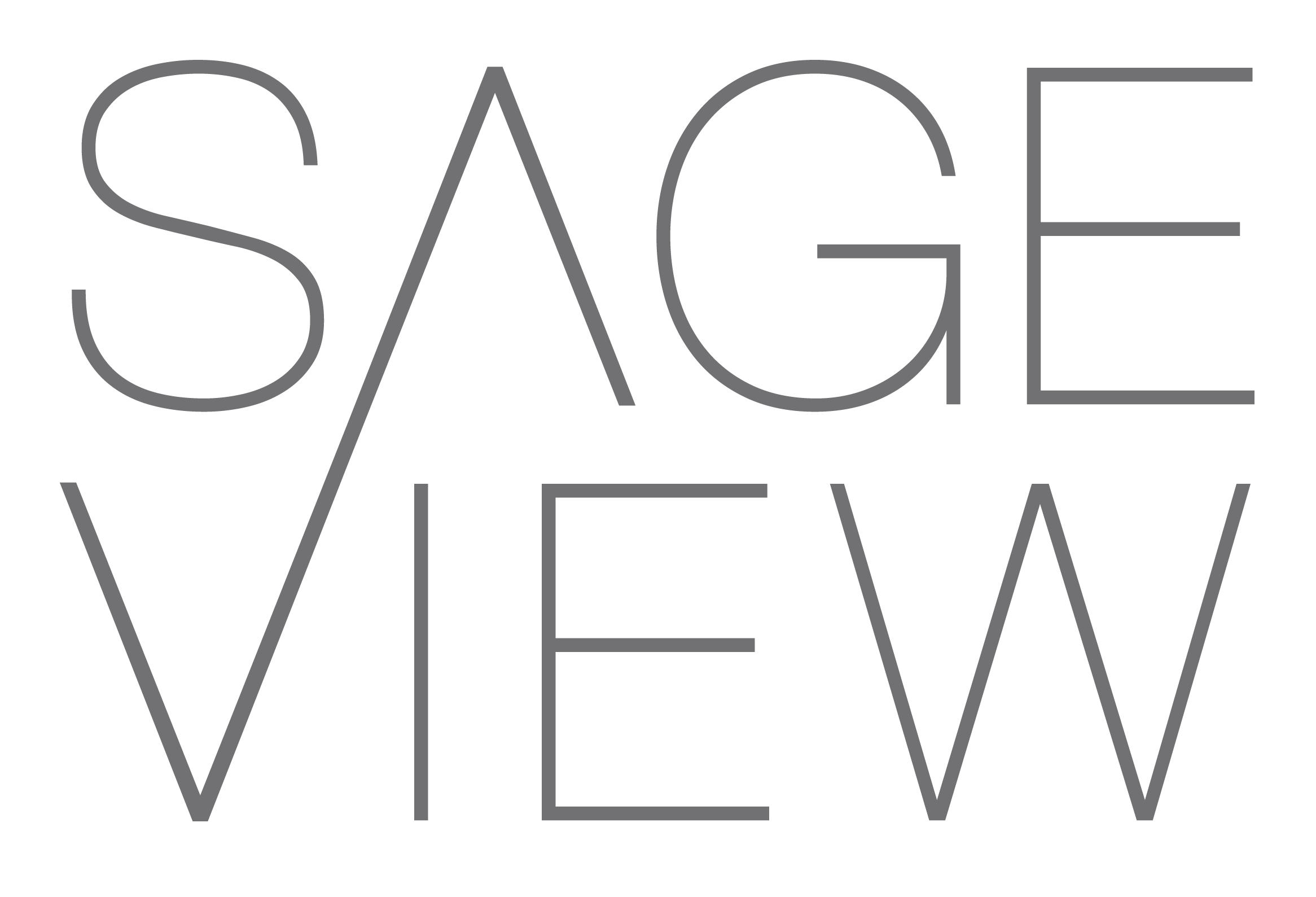 PARTICIPANT HELP CENTER
sage411.sageviewadvisory.com | 1-833-SAGE-411
INTRODUCING SAGE411 PARTICIPANT HELP CENTER
We are pleased to announce that we are adding a new benefit to our retirement plan offering. SageView’s Sage411 Participant Help Center will be available to provide independent retirement advice to participants of the                                                   401(k) Plan. This added benefit is available at no additional cost to you. 

SageView Advisory Group is our company’s retirement plan investment advisor and fiduciary partner. We are excited to offer this service to help you make informed retirement and investment decisions.
ASK QUESTIONS ABOUT:
Preparing for retirement
Selecting the right investments
Additional retirement plan related questions
ACCESS EDUCATIONAL INFORMATION
The Participant Help Center website also includes helpful articles, flyers and webinars on:
Retirement planning
Saving and budgeting
Investment basics
BOOK YOUR ONE-ON-ONE CALL TODAY
The Sage411 Participant Help Center is available Monday-Friday 8:00 am – 5:00 pm.
Visit sage411.sageviewadvisory.com or call 1-833-SAGE-411.
Choose a day and time that works for you and book it!
An experienced member of SageView’s team will give you a call at your scheduled time.
sage411.sageviewadvisory.com | Schedule an appointment and view tools
1-833-SAGE-411 | Call with questions or for assistance
sageviewadvisory.com | Learn more about SageView Advisory Group
SageView Advisory Group LLC is a Registered Investment Adviser. Advisory services are only offered to clients or prospective clients where SageView and its representatives are properly licensed or exempt from licensure. This document is solely for informational purposes. Past performance is no guarantee of future returns. Investing involves risk and possible loss of principal capital. No advice may be rendered by SageView unless a client service agreement is in place.